Produit scalaire dans l’espace et applications
Produit scalaire dans l’espace
Vecteur normal à un plan
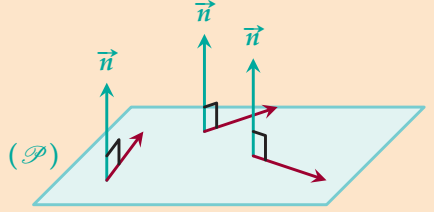 Propriété
Si un vecteur est orthogonal à deux vecteurs non colinéaires d’un plan alors c’est un vecteur normal à ce plan.
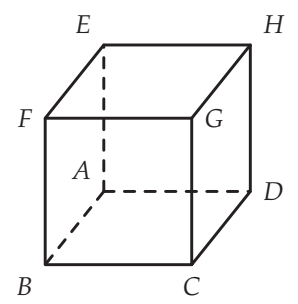 Exercices du livre Sésamath
Exercice n°24 page 315
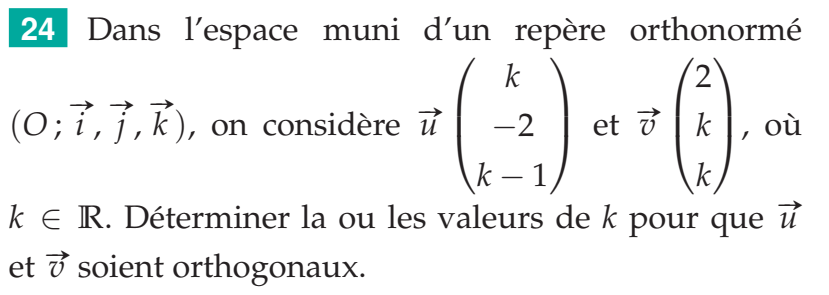 Exercice n°26 page 315
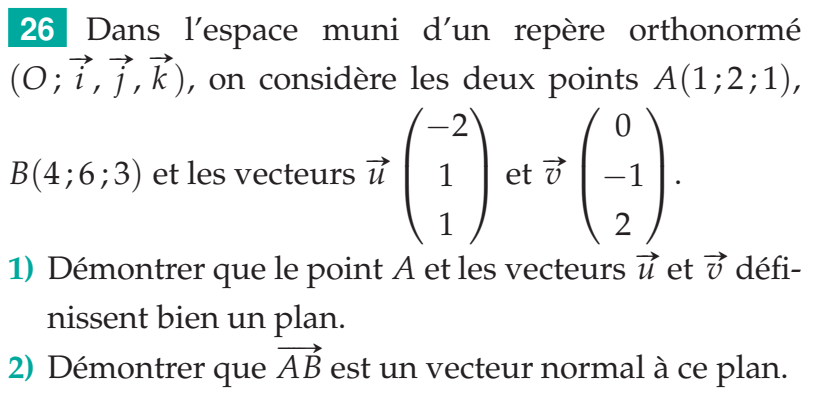 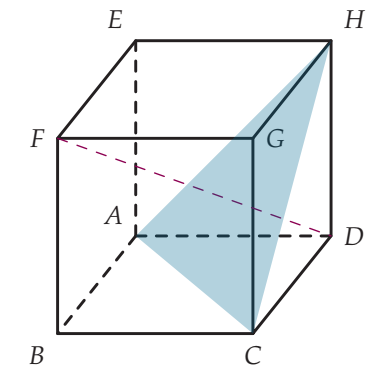 Exercices du livre Sésamath
Exercice n°28 page 315
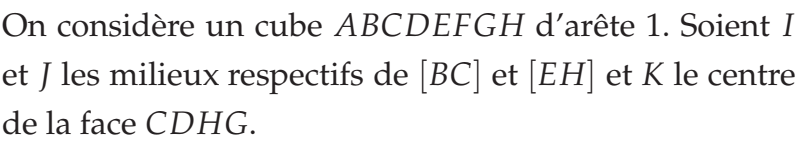 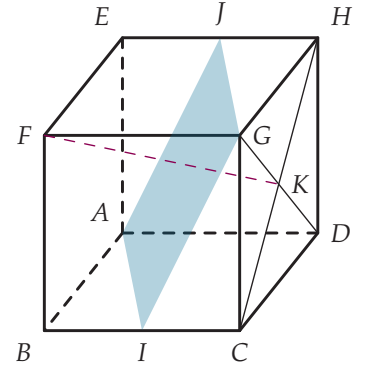 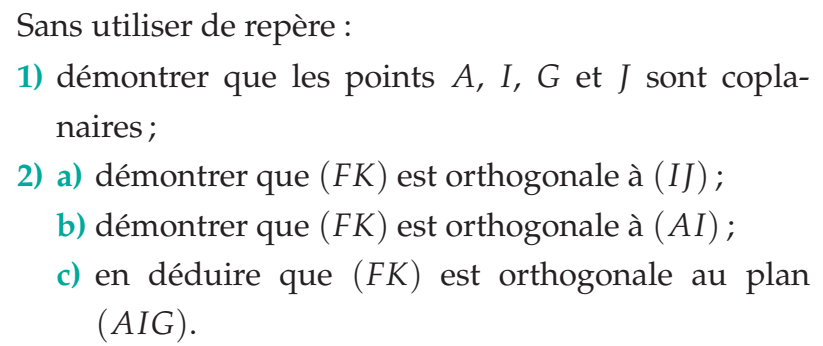 Exercice n°29 page 315

Reprendre l’exercice 28 en travaillant dans un repère orthonormé bien choisi.
Propriété - Parallélisme et perpendicularité
Deux plans sont parallèles si et seulement si tout vecteur normal de l’un est un vecteur normal de l’autre.
Deux plans sont perpendiculaires si et seulement si un vecteur normal de l’un est orthogonal à un vecteur normal de l’autre.
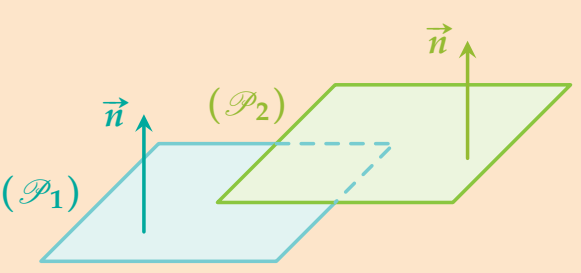 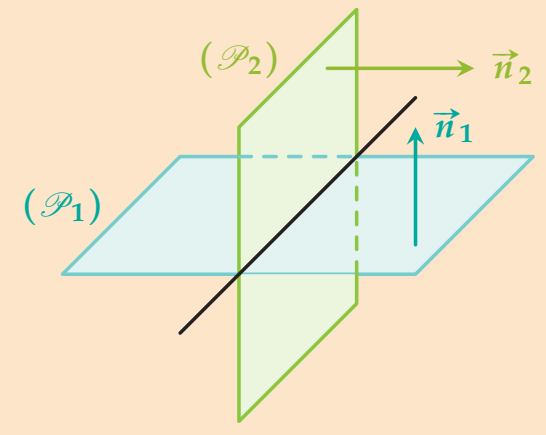 PREUVE
Pour le premier point, voir exercice 72 page 320
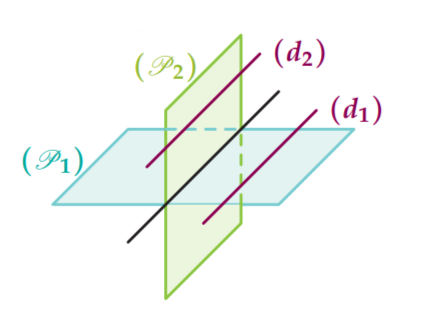 Exercices du livre Sésamath
Exercice n°32 page 315
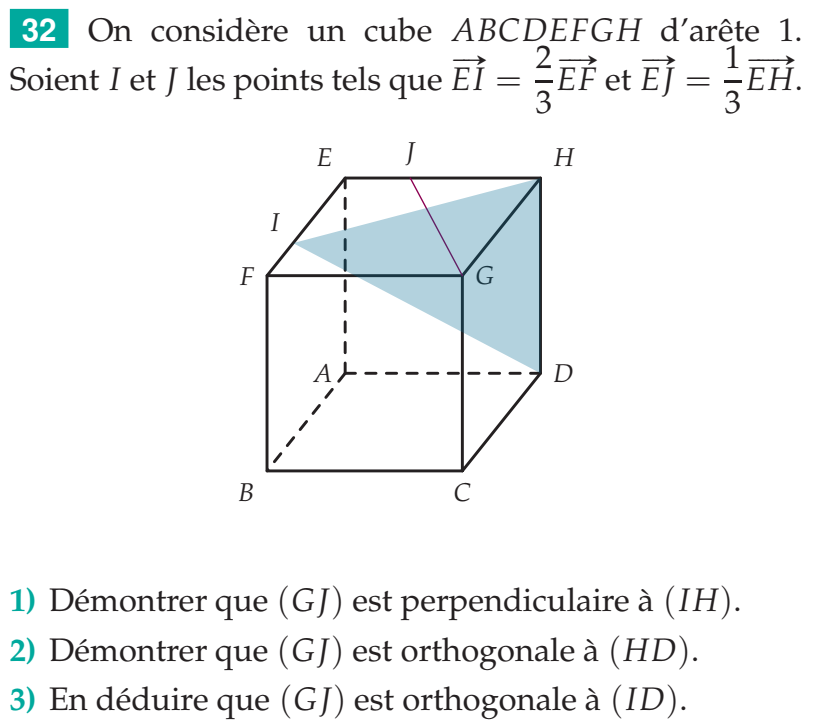